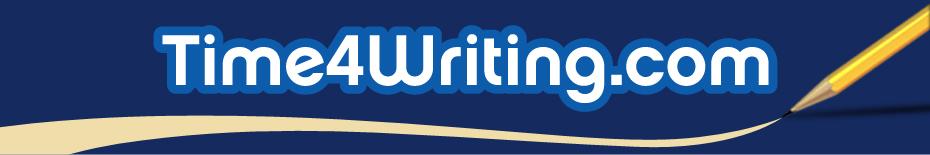 Writing a GreatTopic Sentence
Time4Writing provides these teachers materials to teachers and parents at no cost. 
More presentations, handouts, interactive online exercises, and video lessons are freely available at Time4Writing.com. 
Consider linking to these resources from your school, teacher, or homeschool educational site. 

The rules: These materials must maintain the visibility of the Time4Writing trademark and copyright information. 
They can be copied and used for educational purposes. They are not for resale.
Want to give us feedback? We'd like to hear your views:   
info@time4writing.com
Copyright 2012                    www.time4writing.com/free-writing-resources                    Copyright 2012
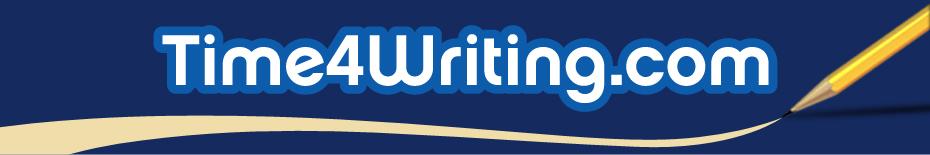 Writing a good, solid paragraph is much easier when you know what needs to go in it.  Think of it as a recipe: gather all the ingredients put them in in the right order check to be sure it’s done (properly)  The first ingredient is the topic sentence.
Copyright 2012                    www.time4writing.com/free-writing-resources                    Copyright 2012
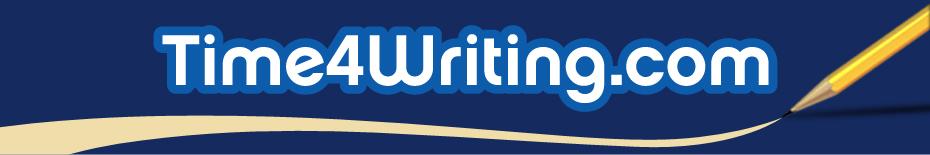 The Magic Formula
an 
 interesting subject
how you/others
feel about it
a great
topic
 sentence
+
=
"Many sports fans    feel overwhelmed when they
                       meet a sports superstar."
Copyright 2012                    www.time4writing.com/free-writing-resources                    Copyright 2012
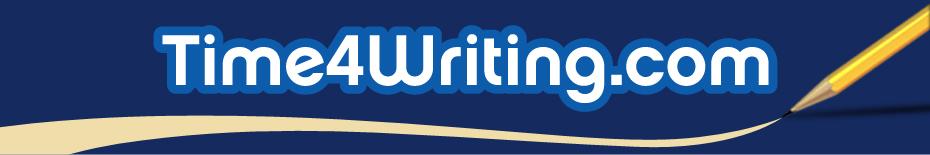 In the formula, the "interesting subject" is the topic. What you plan to say about the topic is called the controlling idea. "Parents can protect their toddlers by taking certain safety precautions at home."Topic: protecting toddlers from home injuriesControlling Idea: taking safety precautionsYour paragraph will be about how parents can baby-proof their home.
Copyright 2012                    www.time4writing.com/free-writing-resources                    Copyright 2012
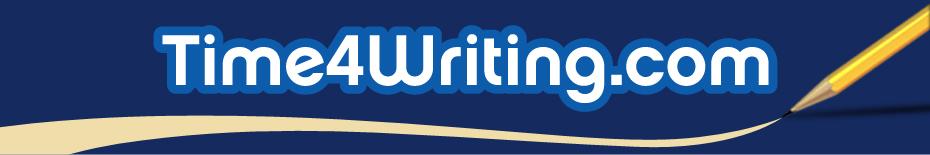 Your topic sentence should get the reader ready to read what’s coming.  Here are three ways to do that: start with a hook   (use a question or quotation) start with a plan   (tell your reader what to expect) start with a teaser                              (build curiosity & anticipation)
Copyright 2012                    www.time4writing.com/free-writing-resources                    Copyright 2012
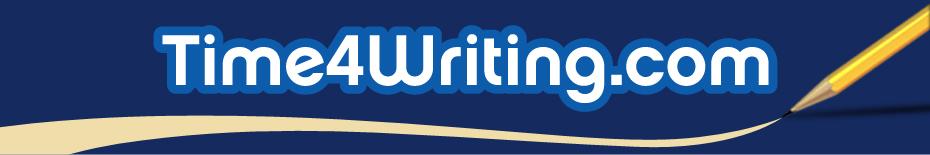 The Hook

One way to grab your reader's attention is with an interesting quotation, question, or piece of information 
in the topic sentence:

 "I do not like to write -- I like to have written," reflected American author Gloria Steinem.
or
"Have you ever eaten a sundae so big that it almost toppled over before you could finish?"
or
"Not all animals that have fins and swim in the ocean are actually fish."
Copyright 2012                    www.time4writing.com/free-writing-resources                    Copyright 2012
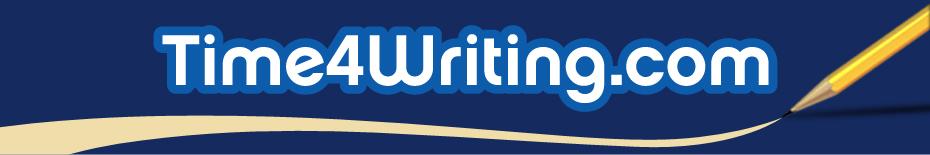 The Plan 

                  Another way to begin your essay 
                   is with a  topic sentence that     
             lists each subject you'll be covering:
 
"My three favorite foods are spaghetti, pizza, and jelly beans."This opening sentence helps you easily divide the rest of your essay into its three different paragraphs and tells readers what they can expect.
Copyright 2012                    www.time4writing.com/free-writing-resources                    Copyright 2012
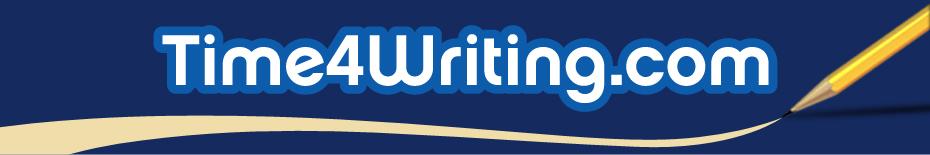 The Teaser
 
 
You can also build your reader's anticipation with a topic sentence that is an action statement:
"We practiced all week to get ready for the big game." 
Now the reader really wants to know how hard you practiced, and whether all that work paid off!
Copyright 2012                    www.time4writing.com/free-writing-resources                    Copyright 2012
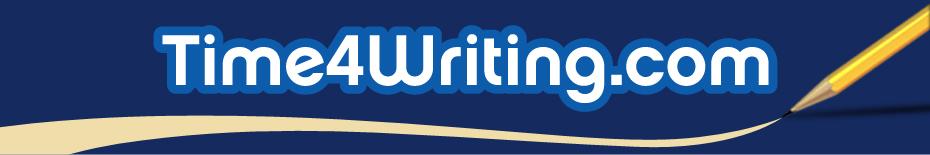 The No-No 
 
Here is a type of topic sentence that is not a very strong way to begin your essay:
Example: "Hi my name is . . . and I’m going to tell you about . . ."
  
The readers know you're going to tell them something, so you don't need to say it. Just introduce the subject and begin.
Copyright 2012                    www.time4writing.com/free-writing-resources                    Copyright 2012
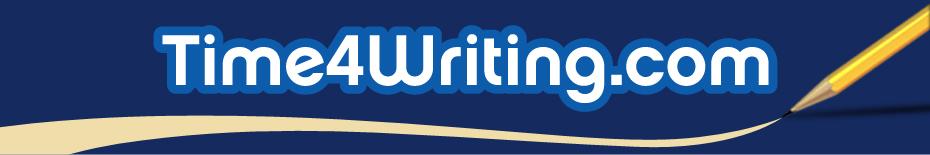 The end.
More free PARAGRAPH WRITING resources: 
supporting details
concluding sentences
unity & coherence
types (narrative, descriptive, expository)

Eight-week PARAGRAPH WRITING courses:
elementary school
middle school
high school
Copyright 2012                    www.time4writing.com/free-writing-resources                    Copyright 2012